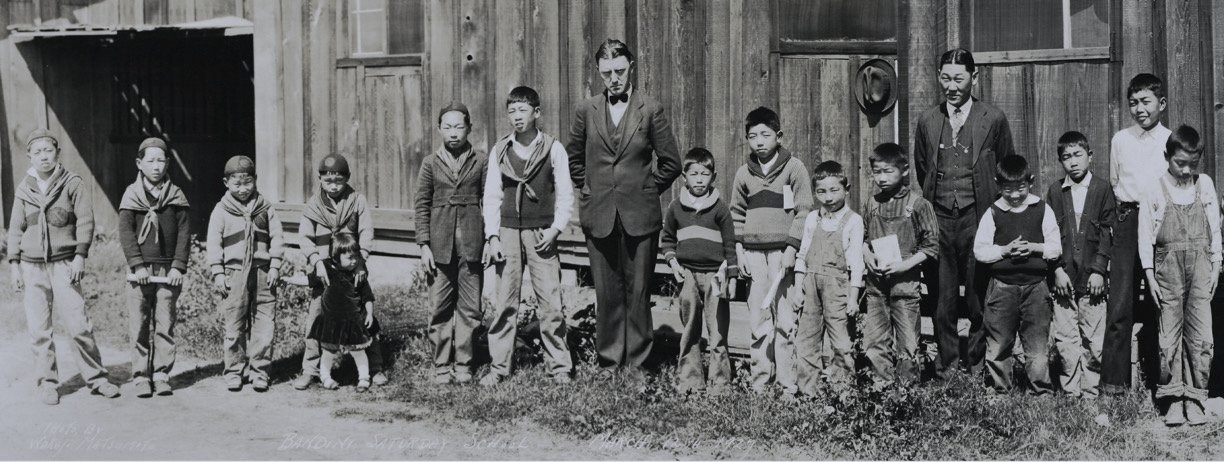 A picture is worth a 1,000 words…
Strategies for using Wakaji Matsumoto’s photographic images 
in your classroom
Activities designed to accompany Wakaji Matsumoto: An Artist in Two Worlds online exhibition at the Japanese American National Museum. 
All activities by Karen Matsuomto, granddaughter of Wakaji Matsumoto and exhibition project liaison.
[Speaker Notes: Photo: Wakaji Matsumoto, Bandini Saturday School, Commerce, CA, circa 1927.

Activities designed to accompany Wakaji Matsumoto: An Artist in Two Worlds online exhibition at the Japanese American National Museum. All activities by Karen Matsuomto, granddaughter of Wakaji Matsumoto and exhibition project liaison.]
Strategy 1:  Revealing sections
Have students note what they see after each     
    section is revealed

  This helps them to focus on details within  
    the image

  As more of the photograph is revealed, move 
   from concrete observations to inferences
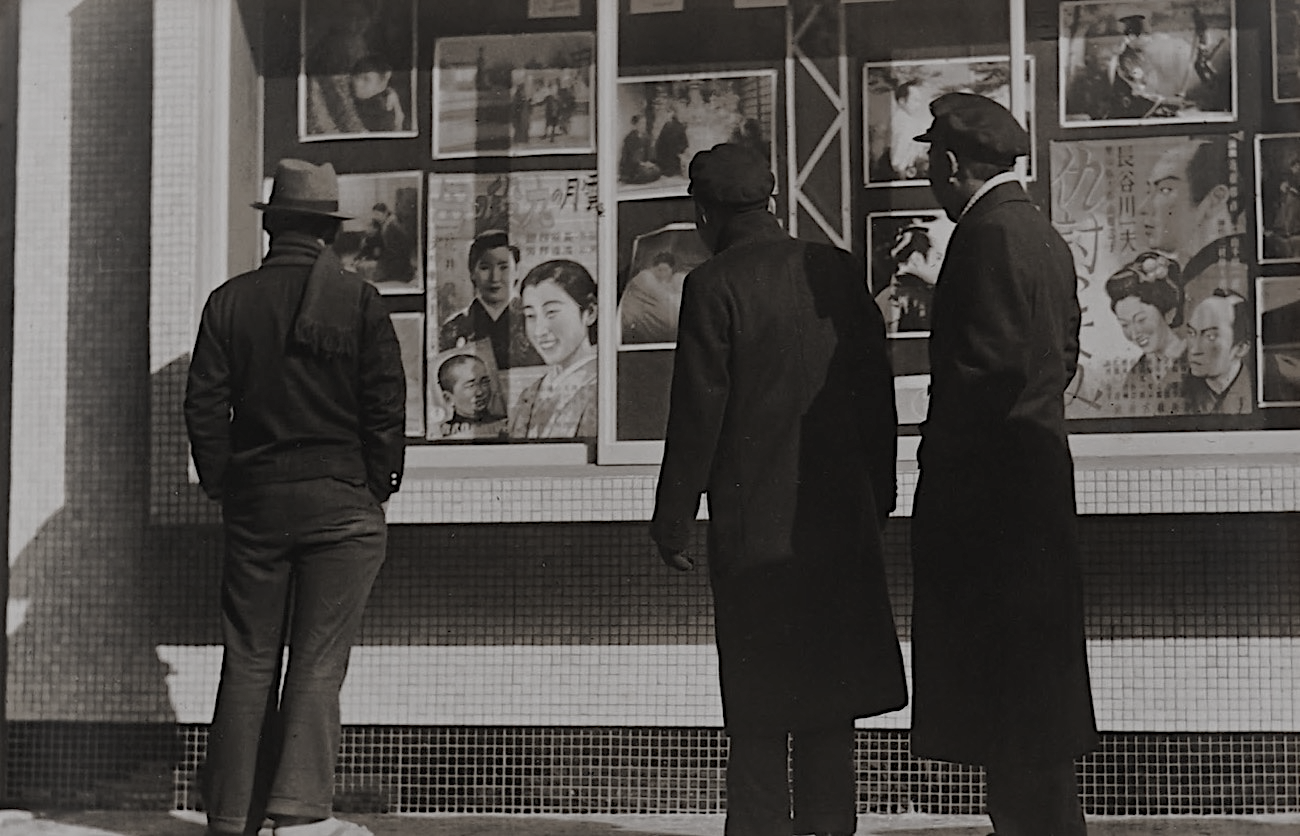 [Speaker Notes: Photo:  Wakaji Matsumoto, Men viewing movie posters, Hiroshima, Japan, circa 1935.]
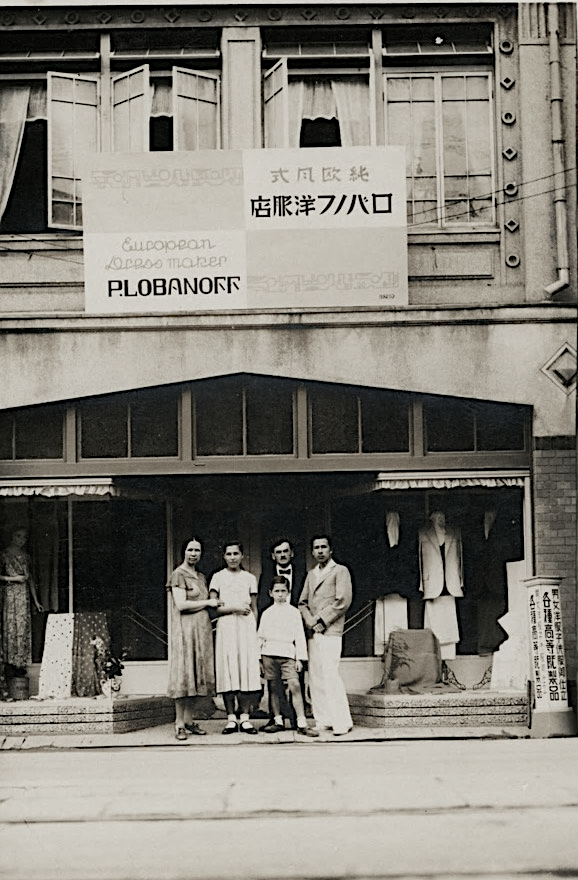 [Speaker Notes: Photo: Wakaji Matsumoto, Dress shop owned by Russian Jewish family in Hiroshima, Japan circa 1935.]
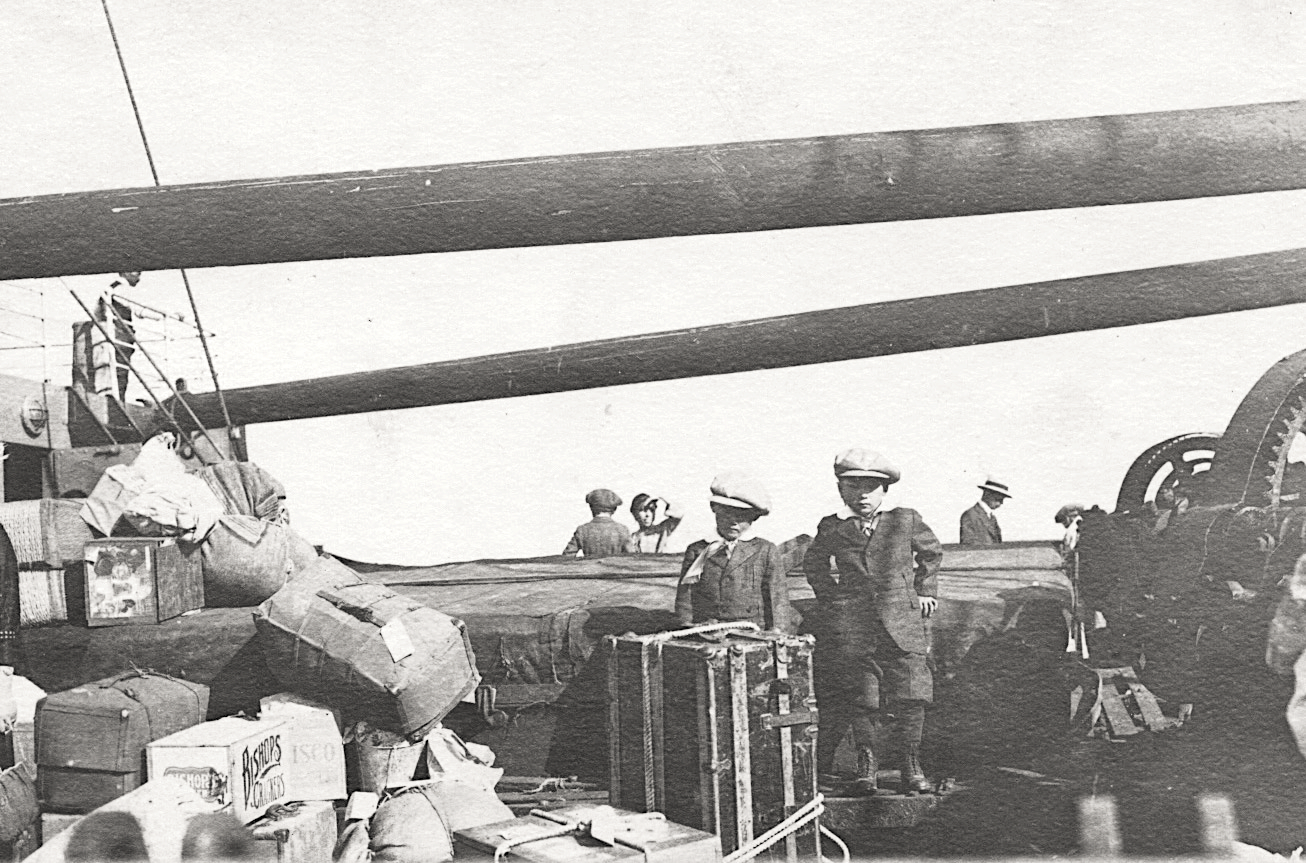 [Speaker Notes: Photo: Wakaji Matsumoto, Sons going back to Japan on steamship from San Pedro, CA, 1920.]
Strategy 2:  Stepping into the image
As you show each photo, ask students to record their thoughts about each question as you ask it out loud:

  What do you see? (clothing, items, who?, what?)

  What do you hear? (conversations, sounds, words, 
    phrases)

  What do you smell? 

  What do you feel? (physical feelings, emotional feelings)

  What is going on? (Make some inferences.)
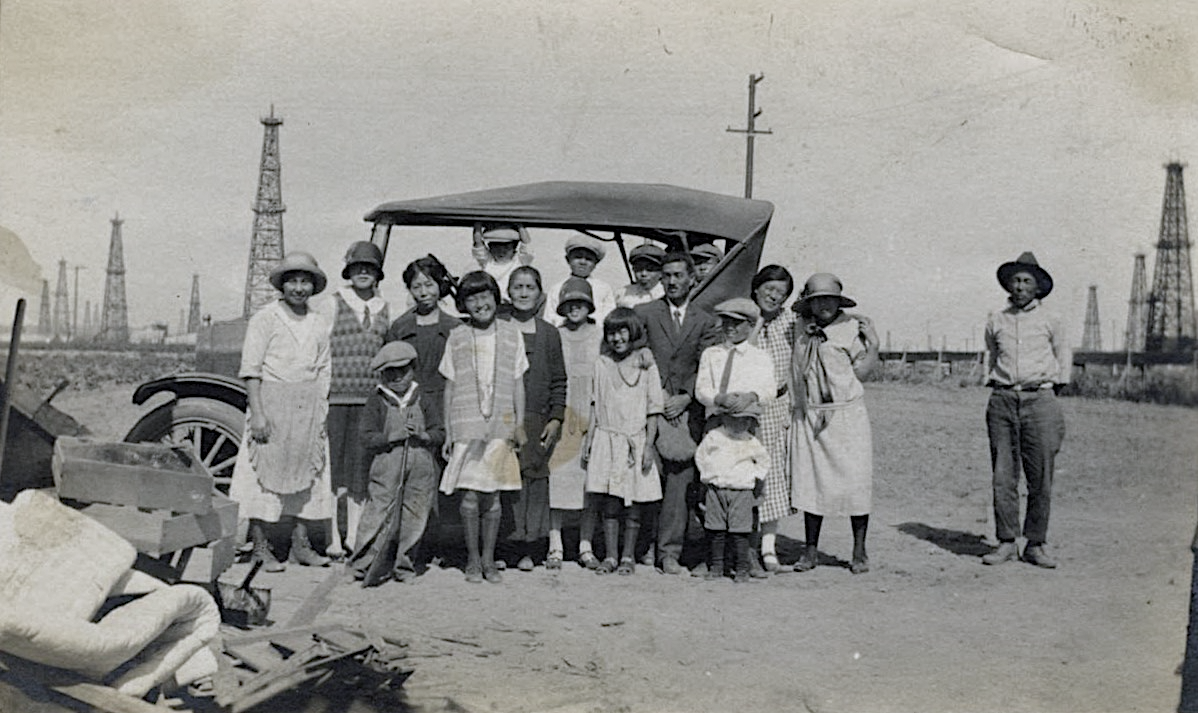 [Speaker Notes: Photo: Wakaji Matsumoto, Japanese immigrant family in Los Angeles, CA circa 1925.]
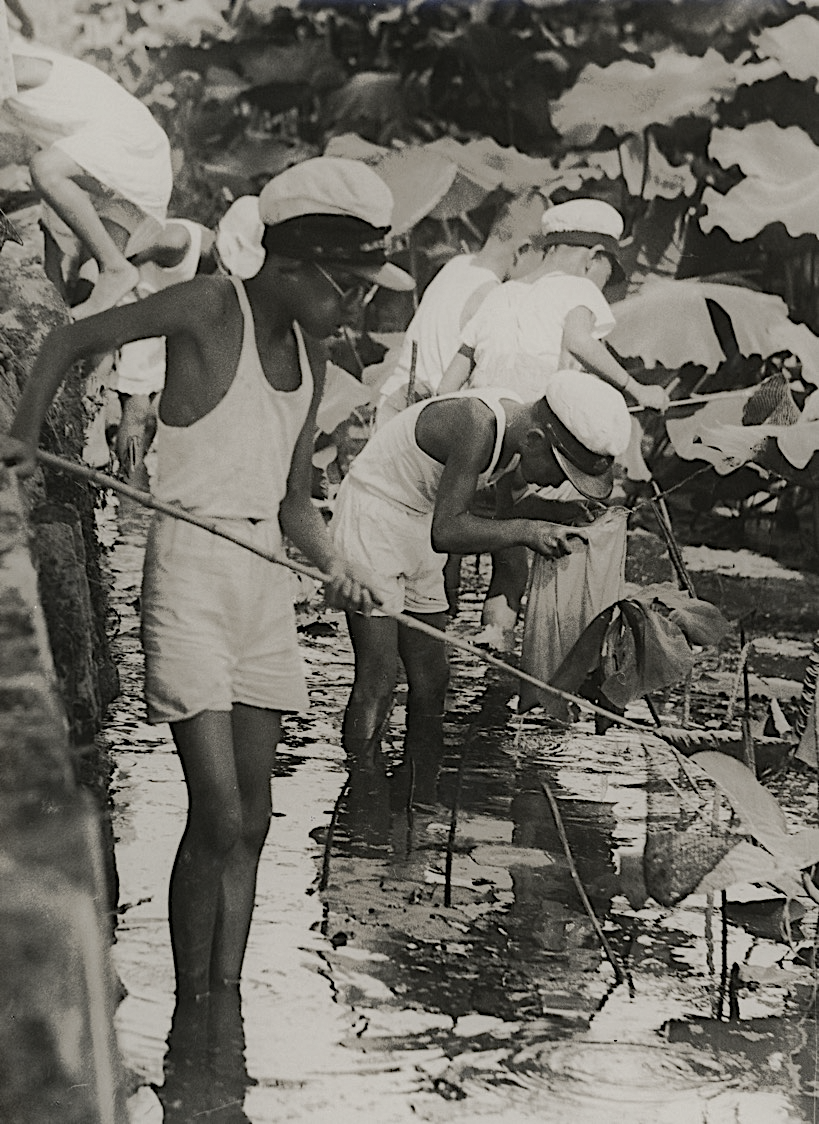 [Speaker Notes: Photo: Wakaji Matsumoto, School children using nets to catch pond life, Hiroshima, Japan, circa 1935.]
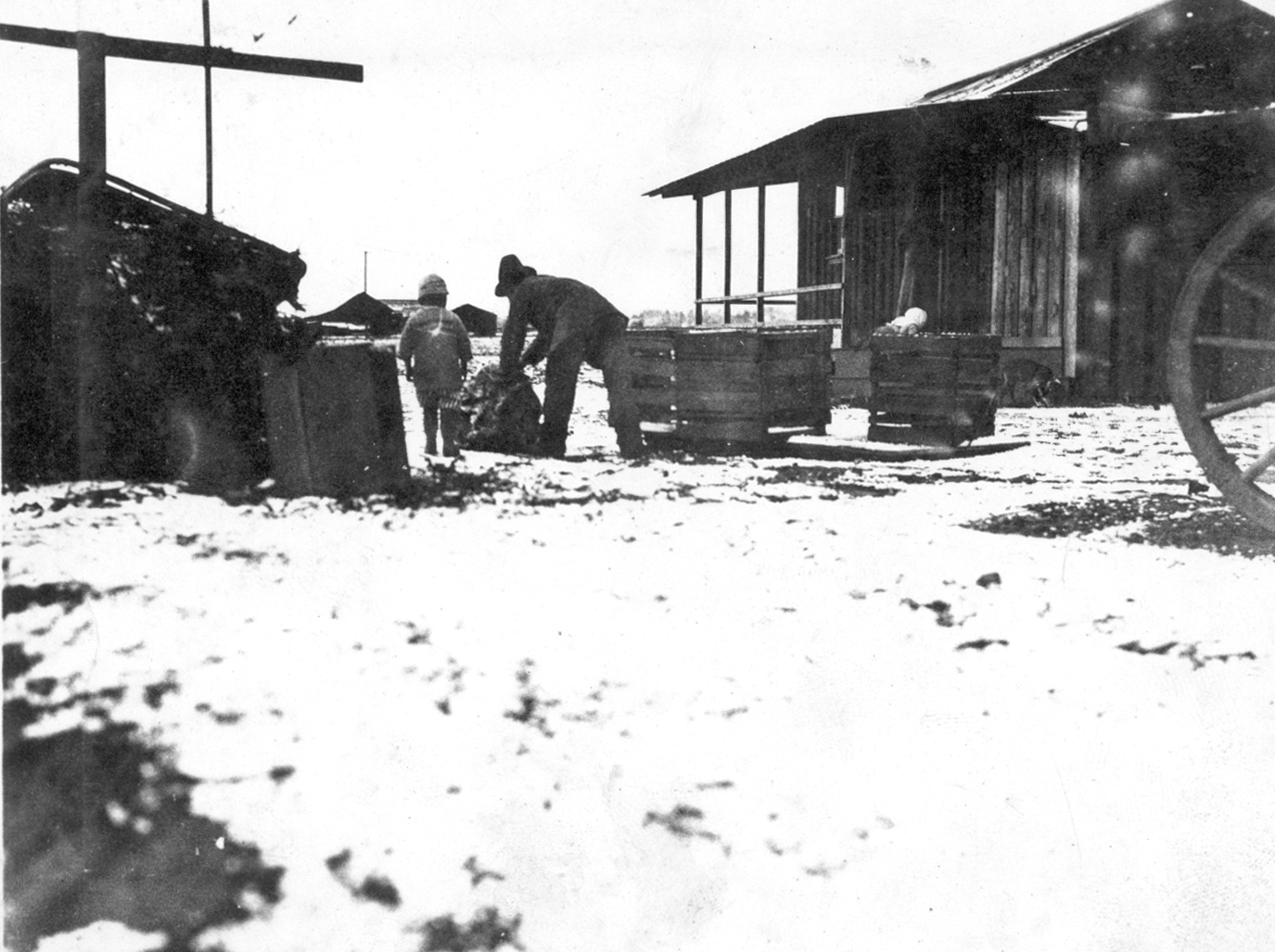 [Speaker Notes: Photo: Wakaji Matsumoto, Wakaji Matsumoto farm, Los Angeles, CA circa 1919.]
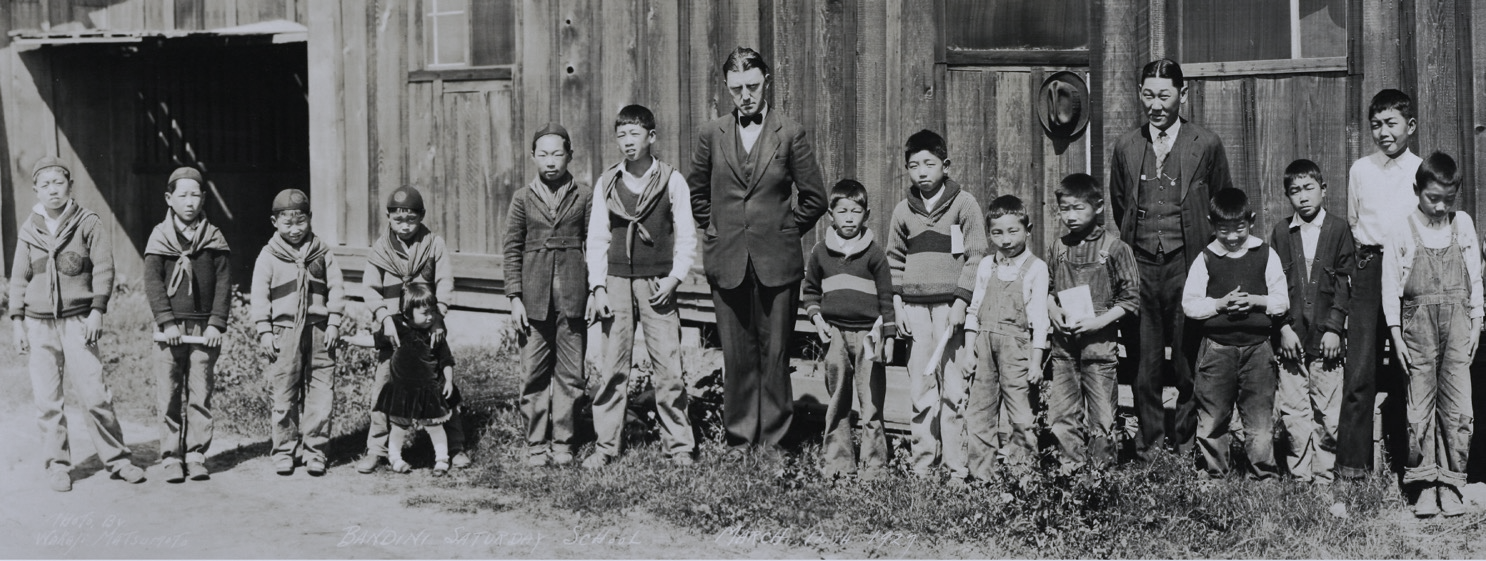 [Speaker Notes: Photo: Wakaji Matsumoto, Bandini Saturday School, Commerce, CA, 1927.]
Strategy 3: Compare and Contrast
Make a comparison of two presented images

  Have students draw a t-chart*

  On the left side have them write observations about 
   what they see (evidence) in the first image

  On the right side have them write observations  
   about what they see (evidence) in the second image

  Discuss similarities and differences 

  Go from observations to inferences
[Speaker Notes: *Or use the provided Comparing Images Worksheet]
Photo Sets
The photo sets compare various scenes and events in Los Angeles, CA and Hiroshima, Japan.
Photo Set 1:  Two parade scenes in Little Tokyo, Los Angeles, CA.
Photo Set 2:  Beach scenes in Los Angeles, CA and Hiroshima, Japan
Photo Set 3:  Japanese funerals in Los Angeles, CA and Hiroshima, Japan
Photo Set 4:   Farms in Los Angeles, CA and Hiroshima, Japan
Photo Set 5:   Family portraits in Los Angeles, CA and Hiroshima, Japan
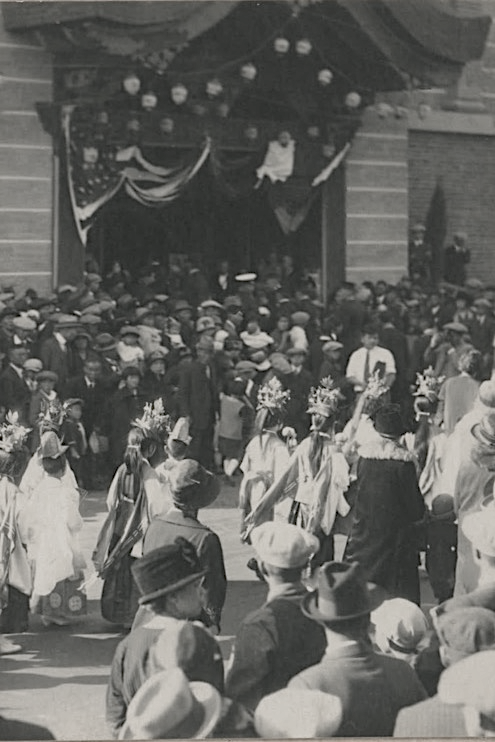 [Speaker Notes: Photo Set 1 Image A
Photo: Wakaji Matsumoto, Parade in front of Nishi Hongwanji Temple, Los Angeles, CA, circa 1925.]
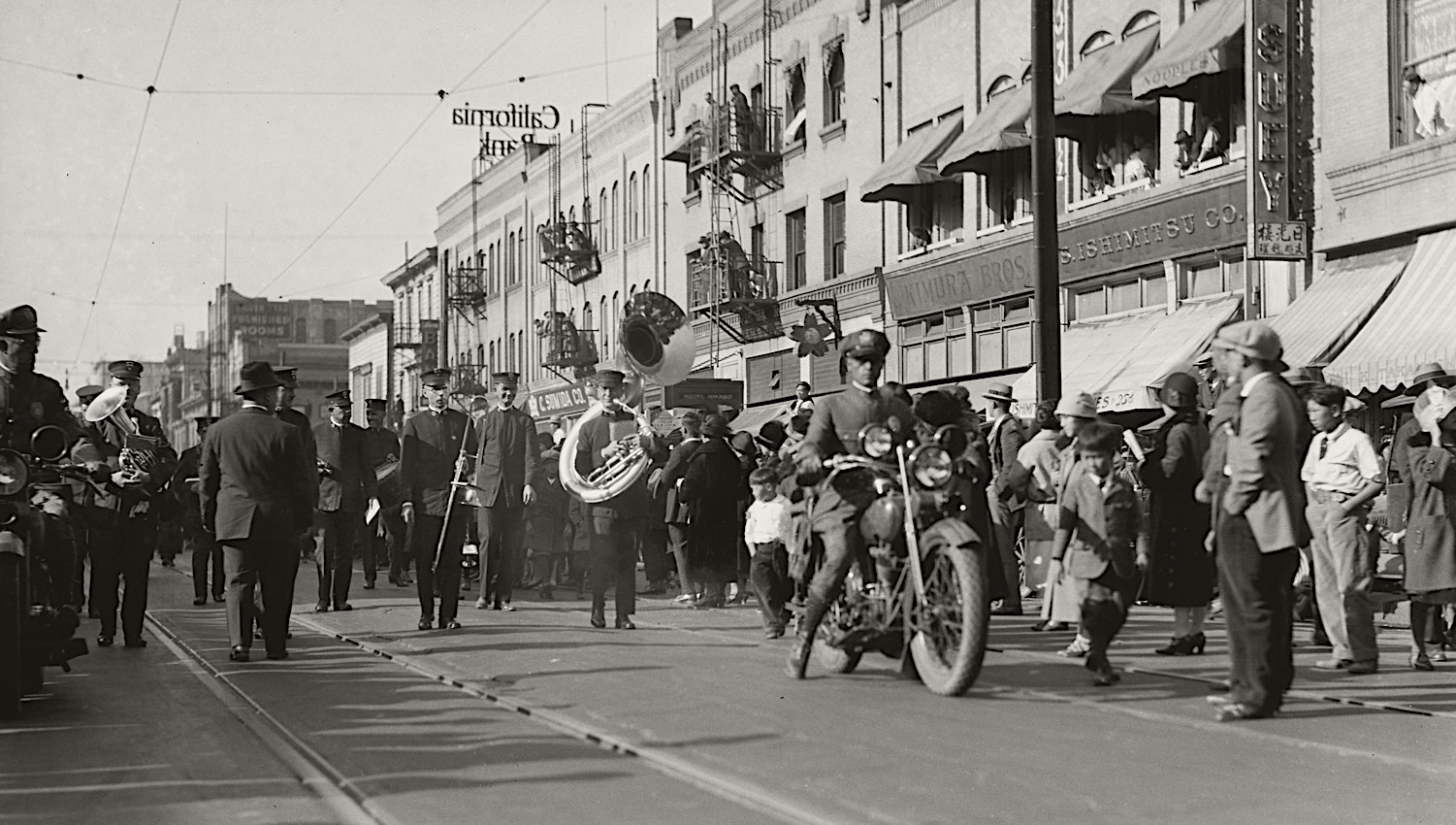 [Speaker Notes: Photo Set 1 Image B
Photo: Wakaji Matsumoto, Parade in Little Tokyo, Los Angeles, CA circa 1926.]
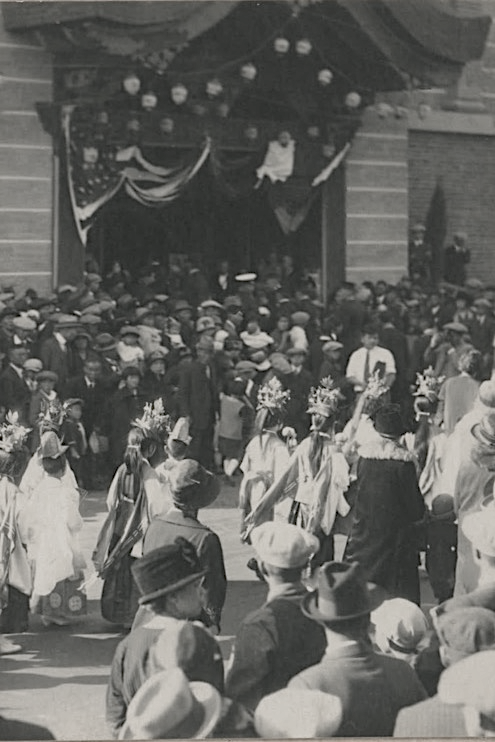 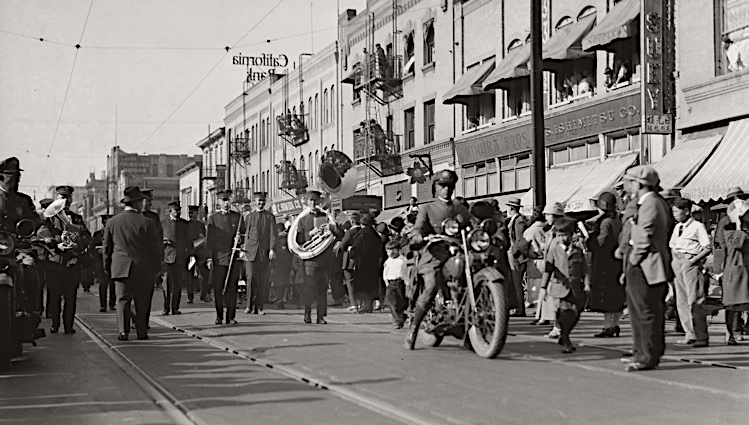 [Speaker Notes: Photo Set 1
Left (Image A): Wakaji Matsumoto, Parade in front of Nishi Hongwanji Temple, Los Angeles, CA, circa 1925. 
Right (Image B): Wakaji Matsumoto, Parade in Little Tokyo, Los Angeles, CA circa 1926.]
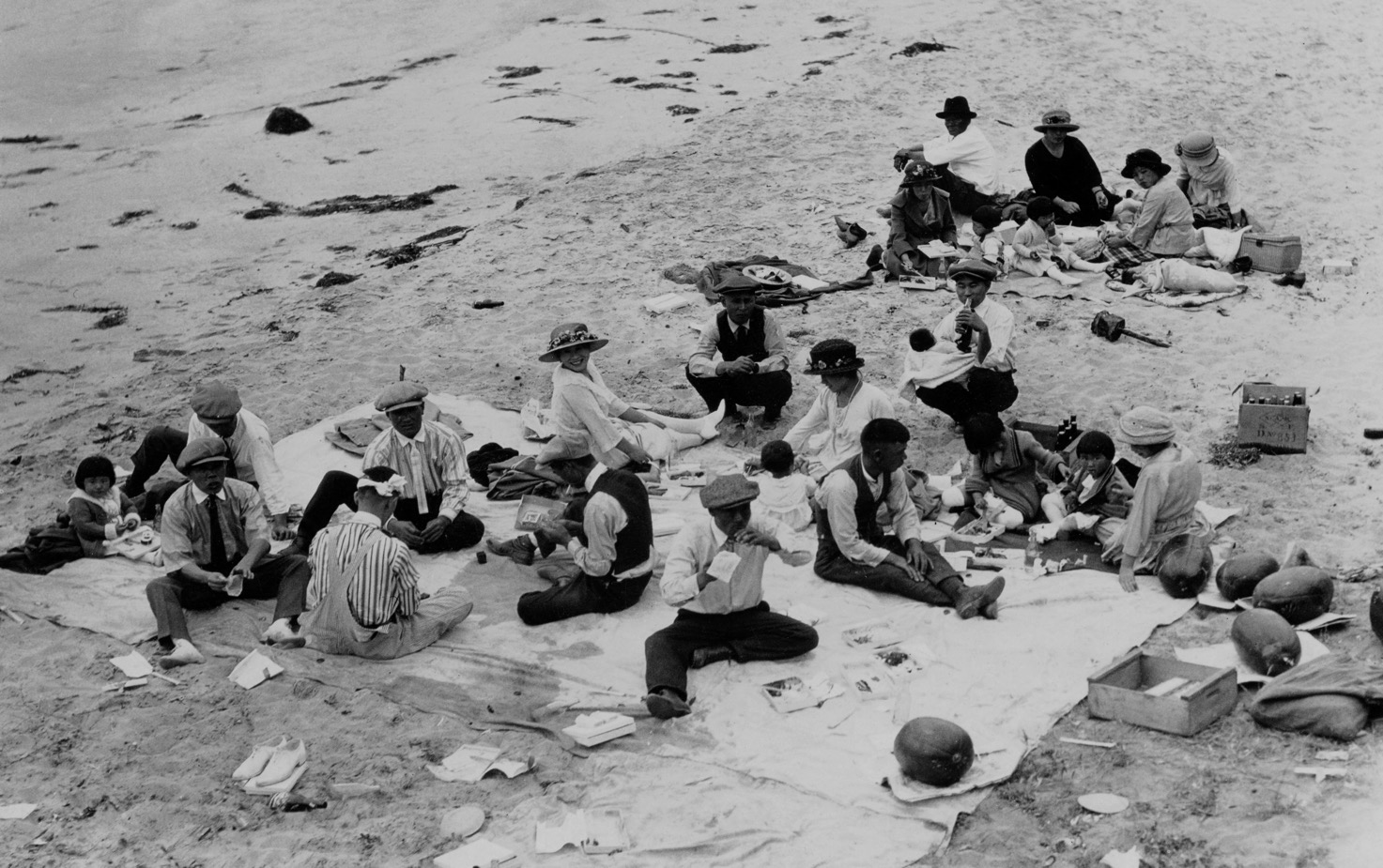 [Speaker Notes: Photo Set 2 Image A
Photo: Wakaji Matsumoto, Beach picnic at a Los Angeles area beach, Los Angele, circa 1925.]
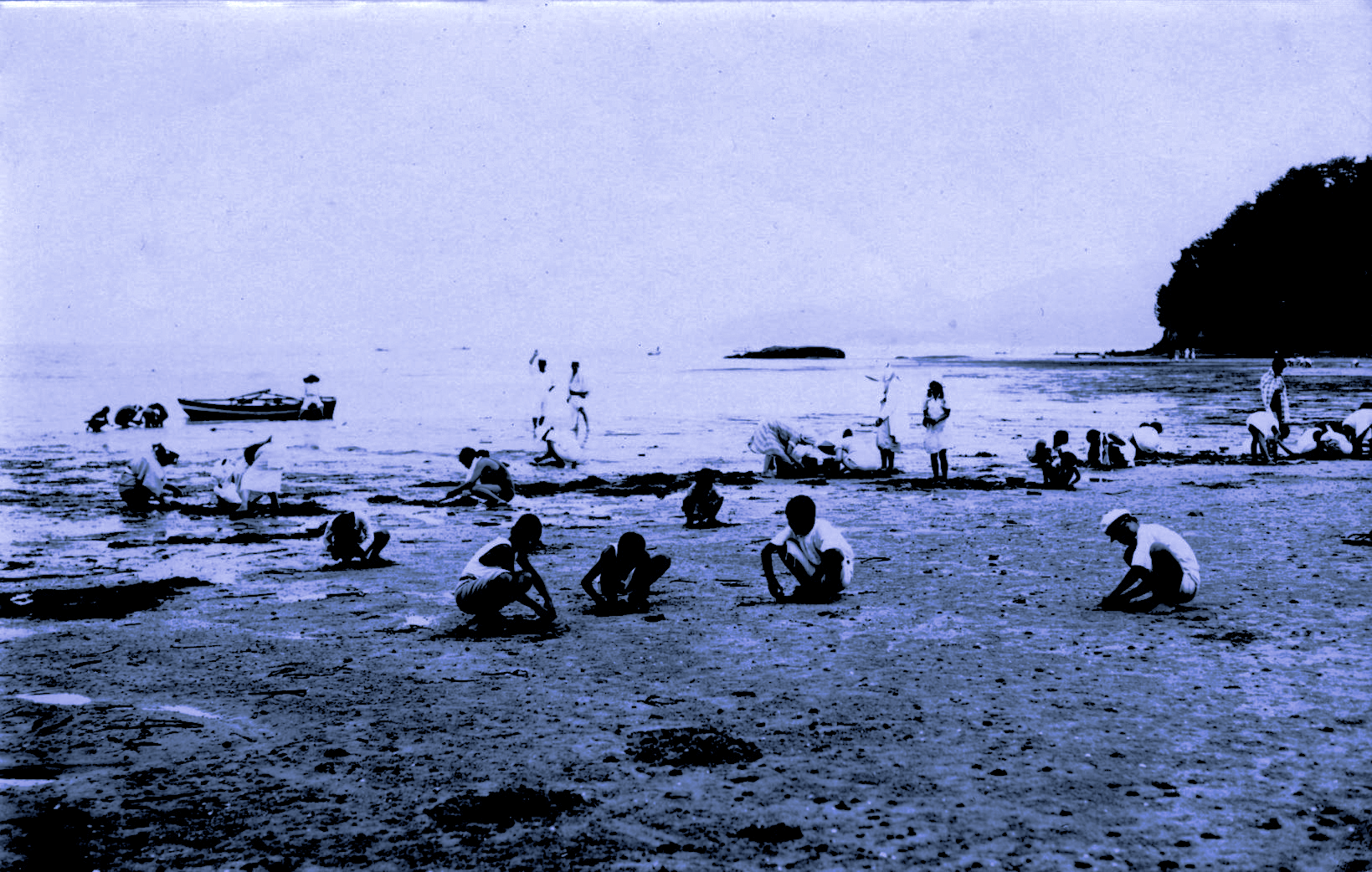 [Speaker Notes: Photo Set 2 Image B
Photo: Wakaji Matsumoto, Clam digging at a beach in Hiroshima, Japan, circa 1935.]
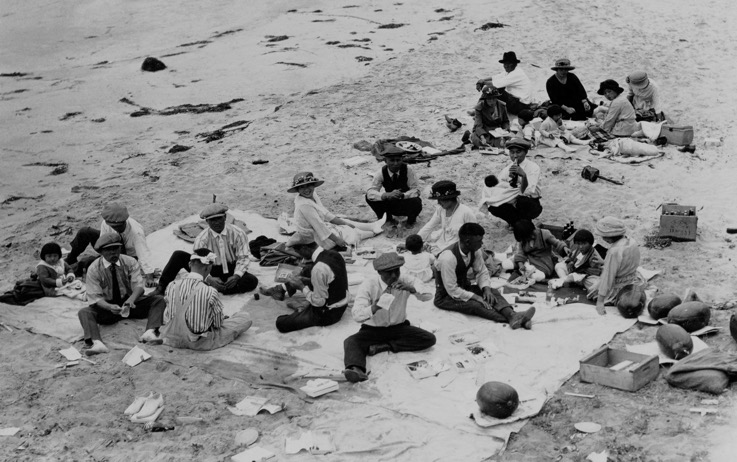 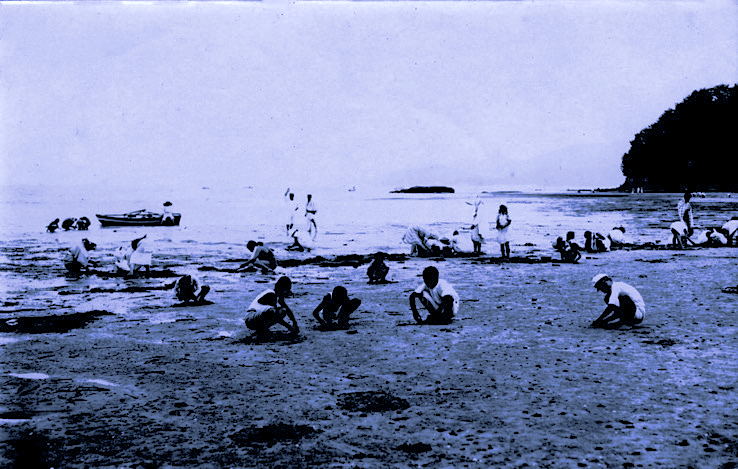 [Speaker Notes: Photo Set 2
Left (Image A): Wakaji Matsumoto, Beach picnic at a Los Angeles area beach, Los Angele, circa 1925. 
Right (Image B): Wakaji Matsumoto, Clam digging at a beach in Hiroshima, Japan, circa 1935.]
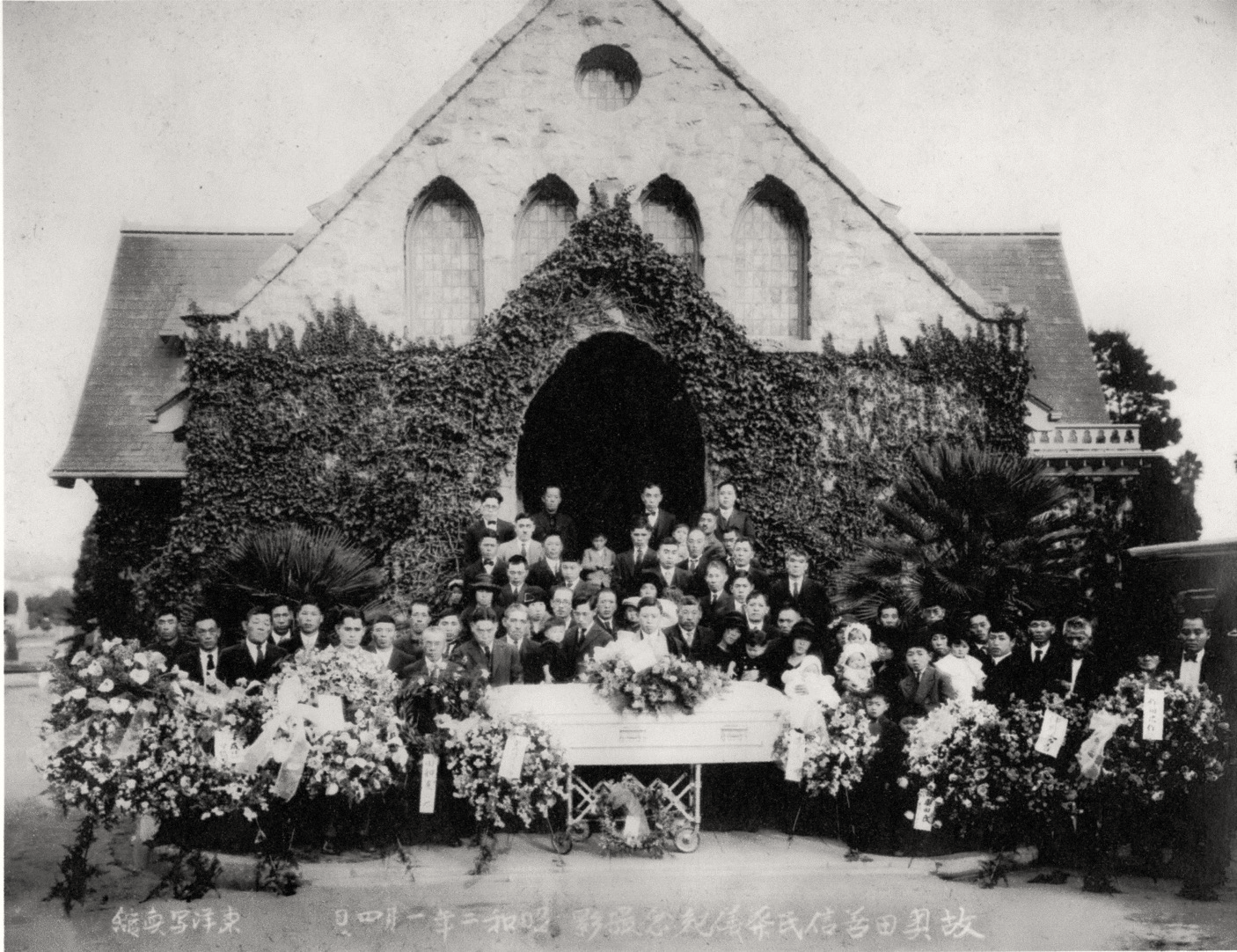 [Speaker Notes: Photo Set 3 Image A
Photo: Wakaji Matsumoto, Japanese Funeral at Boyle Heights Cemetery, Los Angeles, CA, circa 1925.]
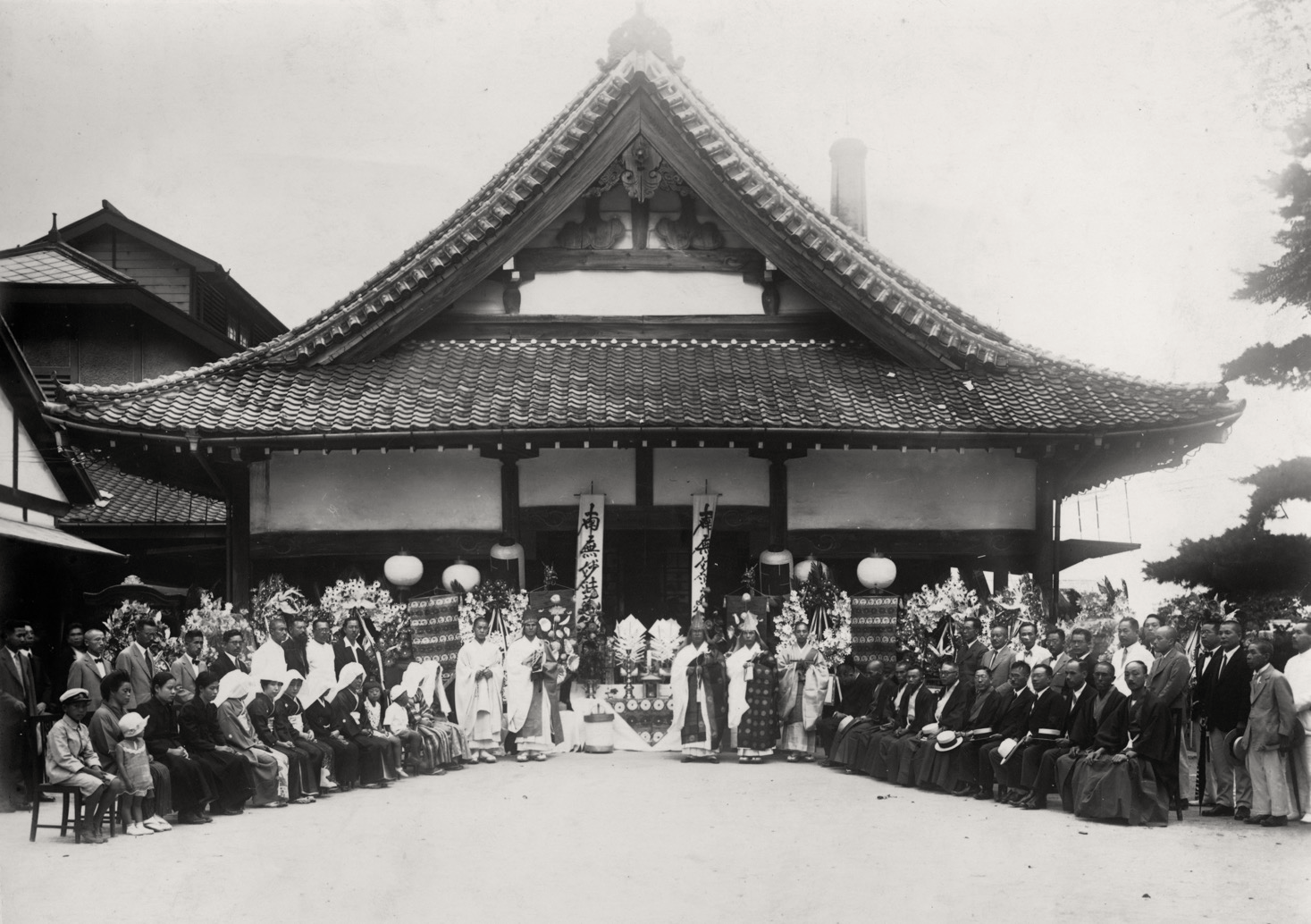 [Speaker Notes: Photo Set 3 Image B 
Photo: Wakaji Matsumoto, Funeral at Buddhist temple, Hiroshima, Japan. [DATE]]
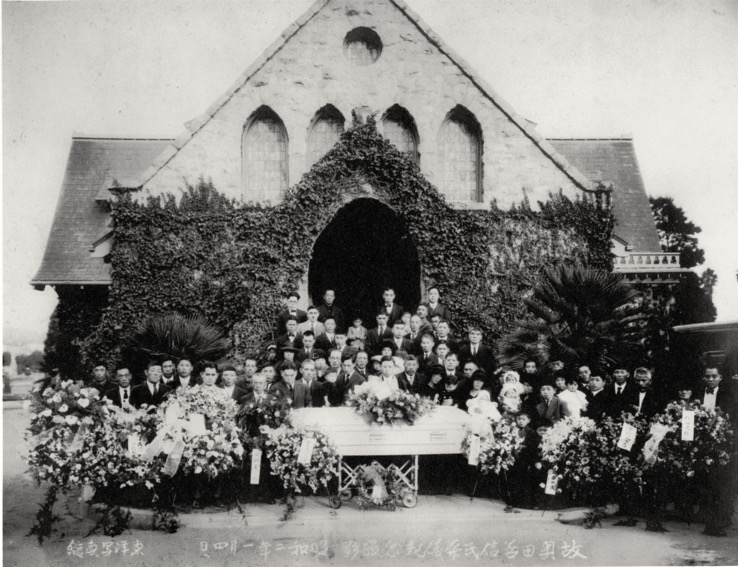 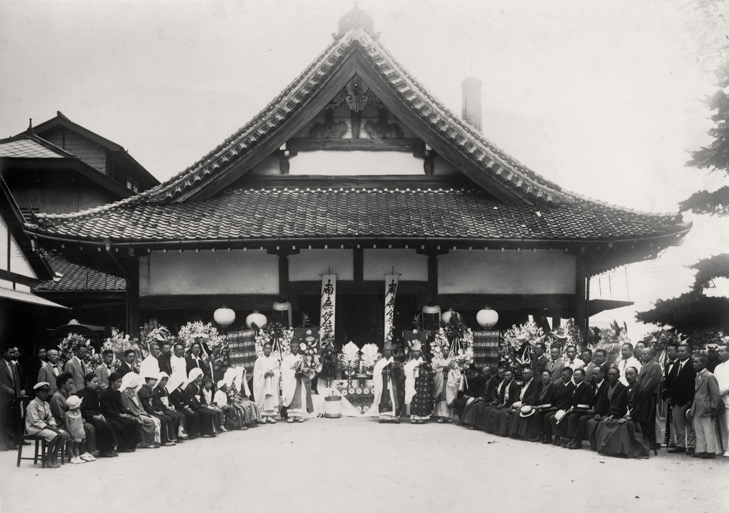 [Speaker Notes: Photo Set 3
Left (Image A): Wakaji Matsumoto, Japanese Funeral at Boyle Heights Cemetery, Los Angeles, CA, circa 1925.
Right (Image B): Wakaji Matsumoto, Funeral at Buddhist temple, Hiroshima, Japan. [DATE]]
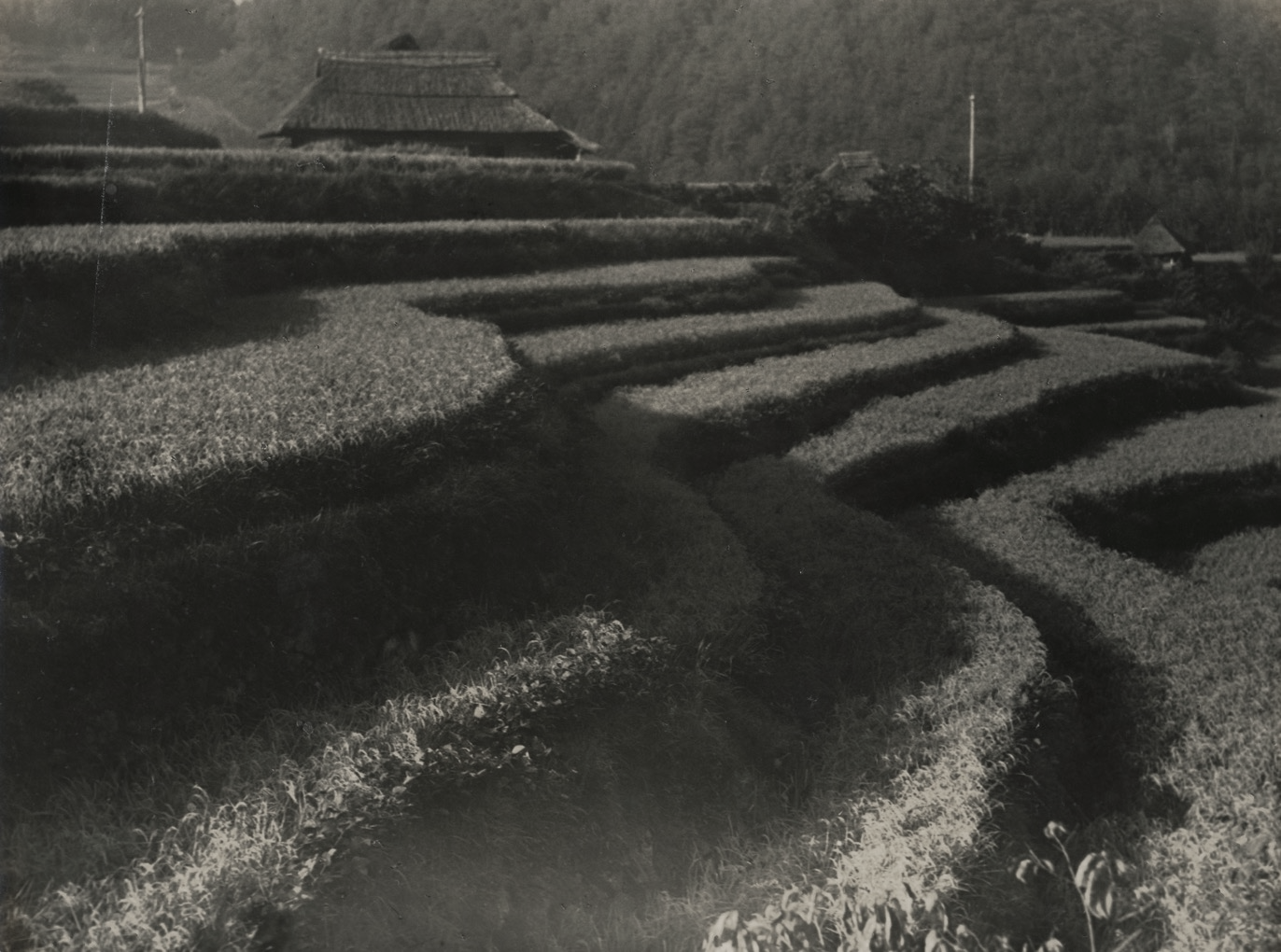 [Speaker Notes: Photo Set 4 Image A
Photo: Wakaji Matsumoto, Terraced farm and farmhouse in Hiroshiima, Japan, Hiroshima Prefecture. [DATE]]
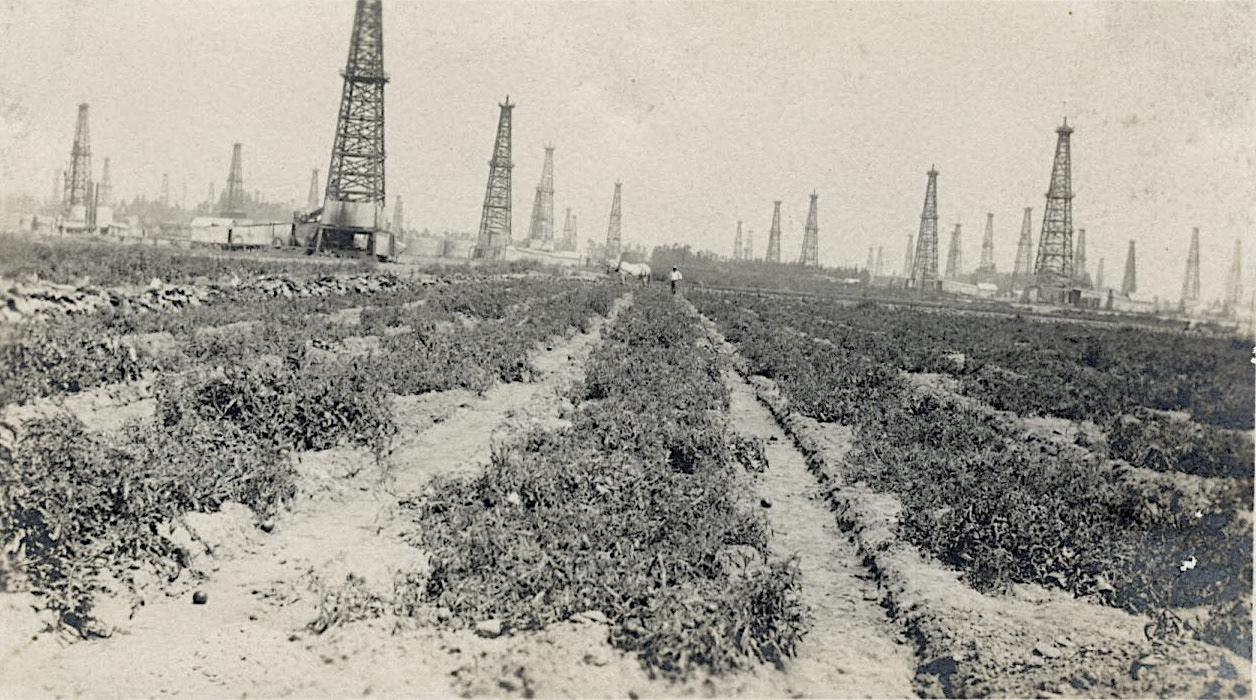 [Speaker Notes: Photo Set 4 Image B
Photo: Wakaji Matsumoto, Japanese sharecropper farm, Los Angeles, 1925.]
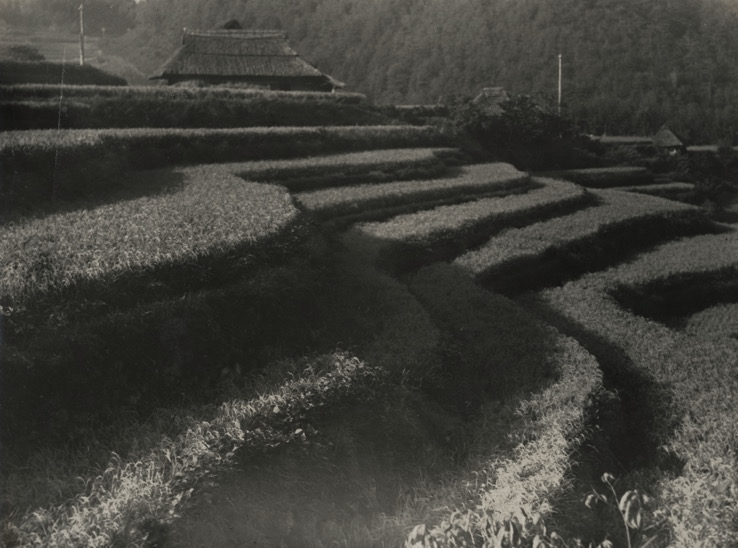 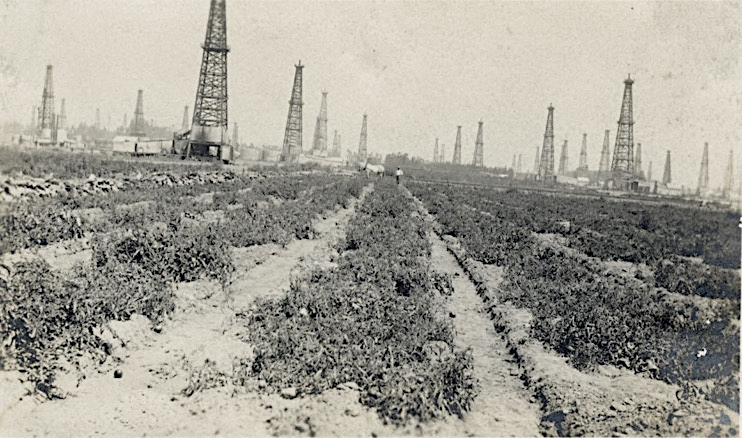 [Speaker Notes: Photo Set 4 
Left (Image A): Wakaji Matsumoto, Terraced farm and farmhouse in Hiroshiima, Japan, Hiroshima Prefecture. [DATE]
Right (Image B): Wakaji Matsumoto, Japanese sharecropper farm, Los Angeles, 1925.]
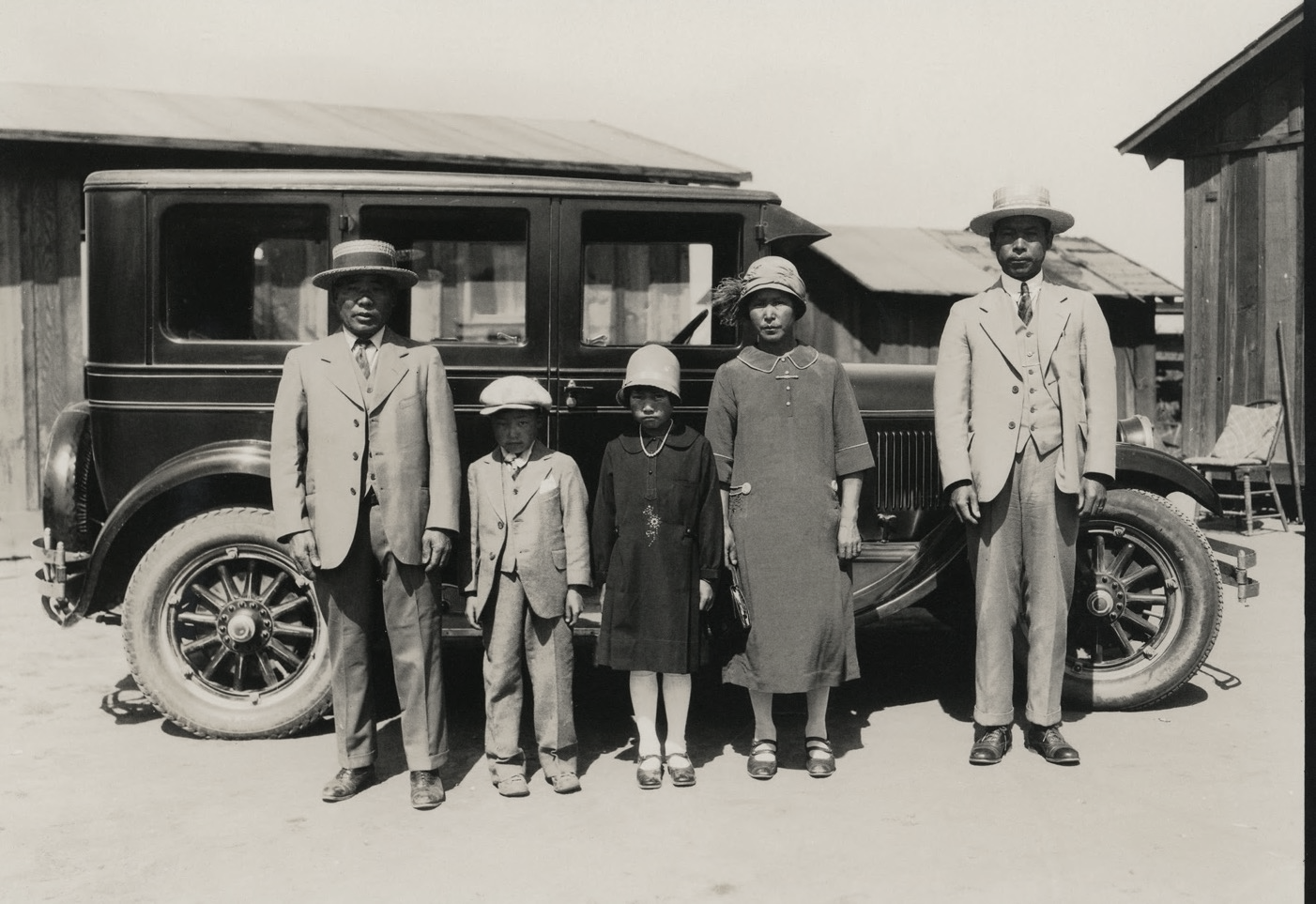 [Speaker Notes: Photo Set 5 Image A
Photo: Wakaji Matsumoto, Japanese immigrant family at Los Angeles farm, Los Angeles, CA, 1927.]
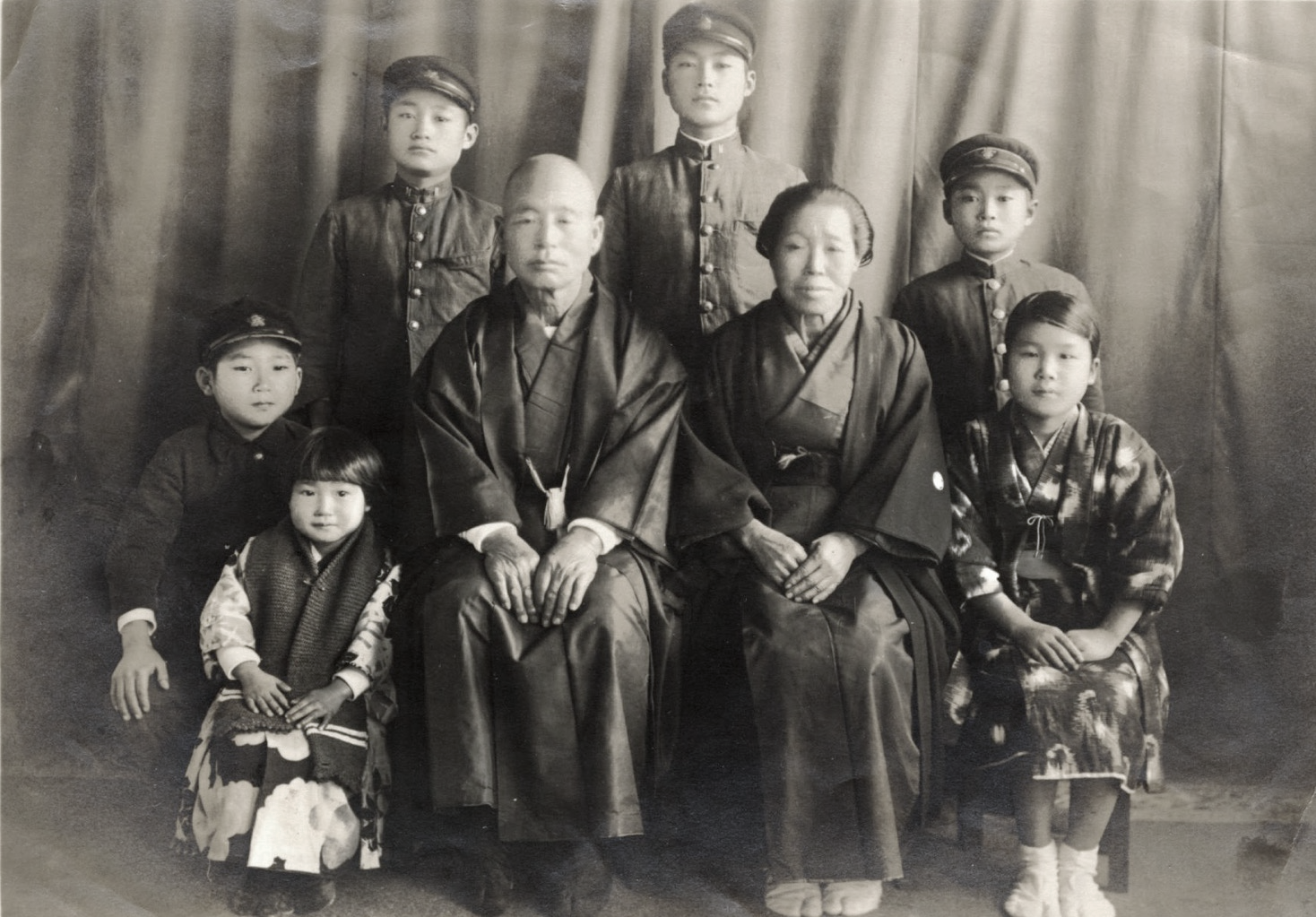 [Speaker Notes: Photo Set 5 Image B 
Photo: Wakaji Matsumoto, Wakamatsu and Haru Matsumoto and grandchildren, Hiroshima, Japan, 1929.]
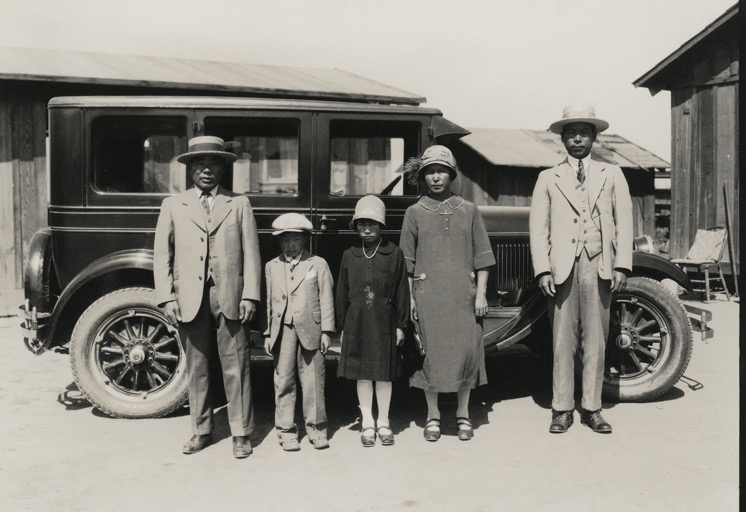 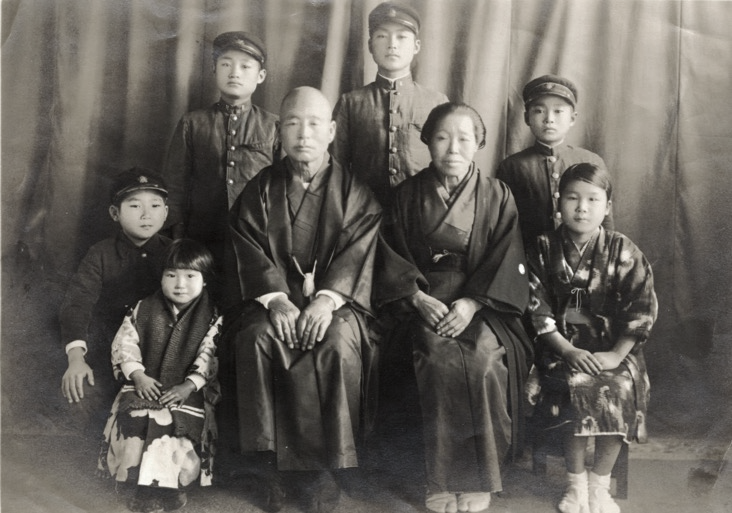 [Speaker Notes: Photo Set 5
Left (Image A): Wakaji Matsumoto, Japanese immigrant family at Los Angeles farm, Los Angeles, CA, 1927.
Right (Image B): Wakaji Matsumoto, Wakamatsu and Haru Matsumoto and grandchildren, Hiroshima, Japan, 1929.]
Other tips and ideas
Print out pictures to give students closer access and a more “authentic” experience:

-Class sets or enlargements of actual photos
-Zoom in on elements of a picture

Don’t underestimate the power of images on a bulletin board – change them frequently

Each week choose a different photograph of a person or event in history for students to identify.
Thank you

ありがとうございます